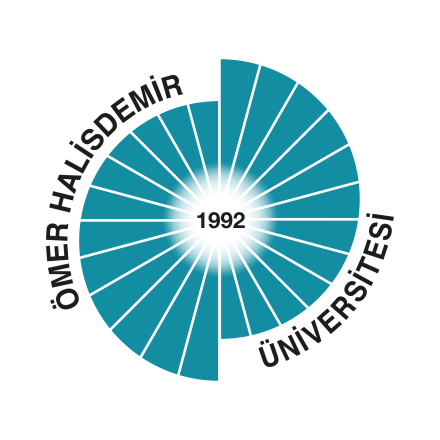 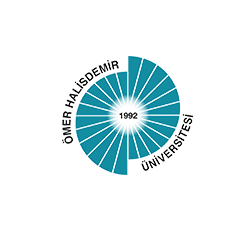 SOSYAL BİLİMLER ENSTİTÜSÜNE HOŞGELDİNİZ
MÜDÜR V. 
DOÇ. DR. ÖMER İSKENDEROĞLU
SBE
SUNUM ÖZETİ
ÖZET
MİSYON
VİZYON
AKADEMİK YAPI
İDARİ YAPI
ANABİLİM DALLARI
PROGRAMLAR
ÖĞRENCİ KABULÜ
SAYILAR
İKİLİ ANLAŞMALAR
AKREDİTASYON
FİZİKİ ALTYAPI
MİSYON
MİSYON
“Sosyal Bilimler Enstitüsü; 
Sosyal ve beşeri bilim dallarında araştıran, sorgulayan, bütüncül çerçevede düşünebilen, kültürel değerlerine sahip çıkan bireyler yetiştirmeyi,    
Bilimsel bilginin gelişimine katkıda bulunarak topluma hizmet etmeyi, 
Ülkenin ve bölgenin kalkınmasına katkıda bulunmayı 
                                                                      kendisine görev edinmiştir.”
VİZYON
VİZYON
“Evrensel değerde bilgi üreten, bilimsel teknolojiyi öğretim sürecine katmış, bilimsel duruşu kültüre dönüştürmüş, rekabet gücüne sahip bir Enstitü olmaktır.”
AKADEMİK YAPI
AKADEMİK YAPI
İDARİ YAPI
İDARİ YAPI
SOSYAL BİLİLMLER ENSTİTÜSÜ
ANABİLİM DALLARI
PROGRAMLAR
PROGRAMLAR
ÖĞRENCİ KABULÜ

 Tezli Yüksek Lisans:
Adayın başarılı sayılması için; lisans mezuniyet not ortalaması ve ALES puanı ile birlikte varsa yabancı dil puanı değerlendirilir. Yüksek lisans programlarına müracaatta yabancı dil baraj ya da ön şart değildir. Başarı hesaplamasında yabancı dil sonuç belgesi getiremeyen adayların yabancı dil puanı sıfır olarak değerlendirilir. Yüksek lisans giriş başarı notu; lisans mezuniyet not ortalamasının % 35’i, ALES puanının % 50’si, yabancı dil puanının % 15’inin toplamıdır. Aynı puanı alan adaylar sıralanırken, öncelikle ALES puanı ve yine puanlar eşit ise lisans mezuniyet not ortalaması esas alınarak sıralama yapılır.
KABÜL
ÖĞRENCİ KABULÜ

 Tezsiz Yüksek Lisans:
Lisans mezuniyet not ortalamasının %70’i, ALES sınav puanının %20’si, yabancı dil puanının %10’u alınarak hesaplanır. Tezsiz yüksek lisans programlarına müracaatta ALES ve yabancı dil baraj ya da ön şart değildir. Başarı hesaplamasında ALES ve yabancı dil sonuç belgesi getiremeyen adayların ALES ve yabancı dil puanı sıfır olarak değerlendirilir. Bu hesaplama yapılırken aşağıdaki esaslar uygulanır: 

EYK başarı puanlarına göre adayların sıralamasını yapar. Puan sıralamasında virgülden sonra üç basamak dikkate alınır. EYK ilân edilen kontenjanlar kadar asıl ve asıl sayısı kadar yedek adayı belirleyip kesin sonuçları ilân eder. İlan edilen kontenjan; puanı, son sıradakiyle eşit olanları kapsayacak ölçüde artırılır.
KABÜL
ÖĞRENCİ KABULÜ

 Doktora
1) Aday öğrencilerin önceden ilân edilen gün, yer ve saatte mülakat sınavına girmeleri gerekir. Adayın başarılı sayılması için mülakat sınavında aldığı puan, yüksek lisans veya lisans mezuniyet not ortalaması ve ALES puanı ile birlikte yabancı dilden aldığı puan değerlendirilir. Ayrıca, mülakat baraj puanı 100 üzerinden 50 olup, daha aşağı puan alan adaylar başarısız olarak değerlendirilir. 
2) Giriş başarı puanı; ALES puanının % 50’si, yüksek lisans veya lisans mezuniyet not ortalamasının % 20’si, yabancı dil puanının % 15’i ve mülakatta alınan puanın % 15’inin toplamı alınarak hesaplanır. Adayların başarılı sayılması için hesaplanan bu puanın 100 puan üzerinden en az 60 puan veya üzeri olması gerekir. 
3) EYK, adayları başarı puanlarına göre sıralayarak, ilân edilen kontenjanlar kadar asıl ve yarısı kadar yedek adayı belirler ve kesin sonuçları ilân eder. Aynı puanı alan adaylar sıralanırken öncelikle ALES puanı ve yine puanlar aynı ise lisans mezuniyet not ortalaması esas alınarak sıralama yapılır. Mülakata girmeyen aday başarısız sayılır.
KABÜL
SAYILAR
SAYILAR
İKİLİ ANLAŞMALAR
ANLAŞMALAR
İkili anlaşmalar kapsamında akademik, idari personel ve öğrenci değişimleri
(ERASMUS,  FARABi, MEVLANA)
AKREDİTASYON  akademik değerlendirme, kalite iyileştirme, mesleki tanınırlık
AKREDİTASYON
KAPALI ALANLAR
FİZİKİ ALTYAPI
SBE
TEŞEKKÜRLER